EVB Components and Ports:
Multiple Port-mapping S-Comp each
with single external port, multiple
S-Comps may attach to single C-Comp
Multiple Edge Relay
 Components
Multiple Port-mapping S-Comp 
each with single external port
S
C
C
C
C
C
C
C
C
Single C-Comp
EVB Station
EVB Bridge
S-channel
ER
Port-mapping S-VLAN comp
Port-mapping S-VLAN comp
C-Comp
ER
LAN
ER
Uplink
Access Port
(UAP)
S-channel Access Ports (CAP)
S-channel Access Ports (CAP)
C-VLAN Edge Relay Port (ERP)
Uplink Edge Relay Ports (URP)
C-VLAN Bridge Port
Station-facing Bridge Ports (SBP)
Edge Relay Component with Uplink Edge Relay Ports (URPs) and Edge Relay Ports (ERPs)
UAP is a Port-mapping S-VLAN comp RCAP with added support for CDCP
CAP is a Port-mapping S-VLAN comp PAP with added support for attaching an internal LAN with EVB LLDP, ECP, and VDP
The C-VLAN aware Bridge Component has generic Bridge Ports (VBPs?) and also Station-facing Bridge Ports which are Bridge Ports (SBP) with support for the EVB protocols
1
1
1
1/11/2011
1/11/2011
1/11/2011
EVB
EVB
EVB
Baggy Pants Diagram
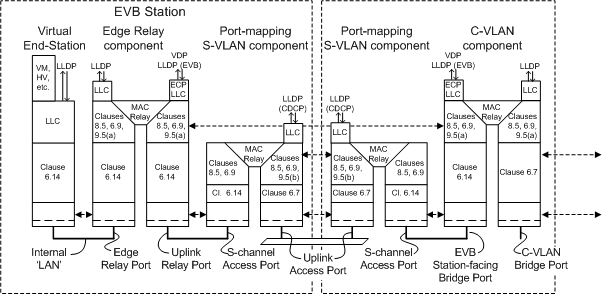 LLDP at 4 internal places with different databases
2
1/11/2011
EVB
Baggy Pants Diagram
LLDP over
Nearest Customer Bridge
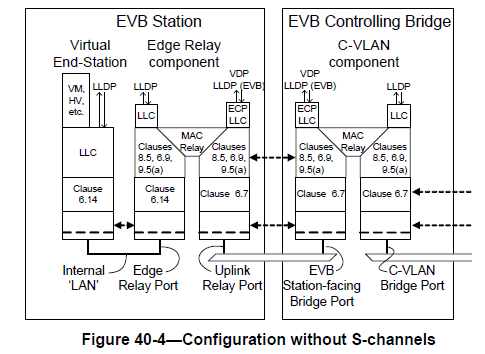 Also LLDP over
Nearest non-TPMR, but not necessary since CDCP is not used without S-Comp
Also the CAP
Without S-Components and thus without S-Channels
3
1/11/2011
EVB